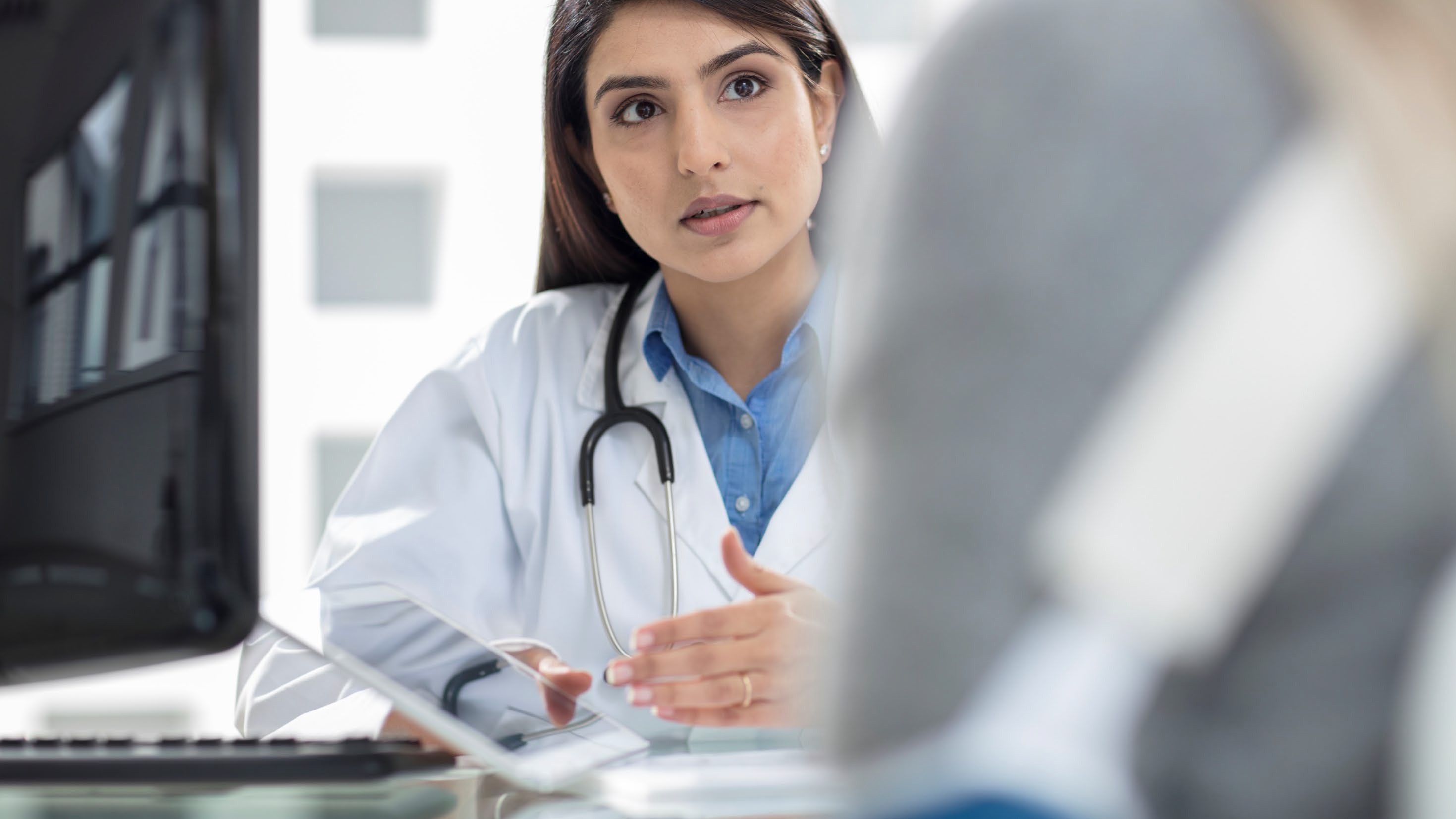 Planning for health care in retirement
A guide to covering your medical expenses
Not FDIC Insured  May Lose Value  No Bank Guarantee
For investor use.
Health care continues to be a concern
38%
42%
5.1%
1 The 2022 Fidelity Investor Insights Study was conducted during the period August 8 through September 2, 2022. It surveyed a total of 2,490 investors, including 673 millionaires and 1,520 investors with advisors. The study was conducted via a 25-minute online survey, with the sample provided by Brookmark, a third-party firm not affiliated with Fidelity. Respondents were screened for a minimum level of investable assets (excluding retirement assets and primary residence), age, and income levels.
2 Ibid.
3 Centers for Medicare and Medicaid Studies, National Health Expenditures Projections, 2021–2030.
For investor use.
2
Where does retiree health care money go?
44% Other medical expenses
Including copayments, coinsurance, and deductibles for doctor and hospital visits
39% Medicare Part B and Part D premiums
Doctor appointments and hospital visits
$315,000
Out-of-pocket health care expense estimate for a 65-year-old couple
17% Generics, branded drugs, specialty drugs
Source: 2023 Fidelity Retiree Health Care Cost Estimate and Fidelity Benefits Consulting, 2022. See last slide for methodology.
For investor use.
3
Your out-of-pocket costs may vary
INDIVIDUAL COSTS DEPEND ON:
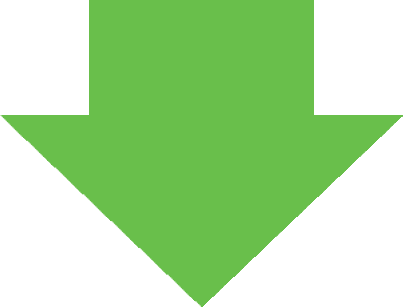 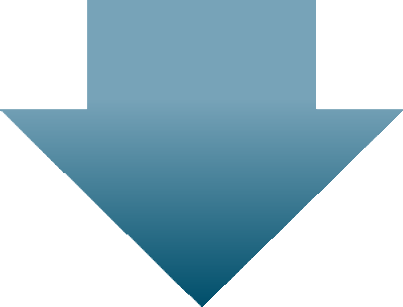 Personal factors
Age at retirement
Years in retirement
General health
Your risk comfort level
How much coverage will you plan for?
For investor use.
3
What we’ll cover today
STEPS YOU CAN TAKE RIGHT NOW
The confidence of knowing your health care is covered
is one of the most valuable things you can take into retirement.
For investor use.
3
STEP 1
Get to know Medicare
What are your Medicare options?
Part A
Hospital insurance
Part B
Medical insurance
Part D
Prescription drug coverage
Medigap
Medicare supplemental insurance
Part C
Medicare Advantage plans
For investor use.
3
STEP 1
Medicare Part A: Hospital insurance
In-hospital stay in 2024 (per benefit period)
Skilled nursing facility stay in 2024 (per benefit period)
Days 1–60	$1,632 deductible
Days 61–90	$408 per-day copayment Days 91–150	$816 per “lifetime reserve day” Days 150+	All costs
Days 1–20	$0 copayment
Days 21–100	$204 per-day copayment
Days 101+	All costs
Source: https://www.medicare.gov/coverage/inpatient-hospital-care.
Benefit period is a period that begins on the day you are admitted to the hospital and ends when you have been out of the hospital for 60 consecutive days.
For investor use.
3
STEP 1
Medicare Part B: Medical insurance
IN 2024, INDIVIDUALS CAN EXPECT TO PAY:
$240 deductible	l 20% coinsurance for doctors’ services and outpatient care
1 Medicare Part B premiums are calculated based on the recipient's adjusted gross income (AGI) from two years prior. Source: https://www.medicare.gov/basics/costs/medicare-costs.
For investor use.
8
STEP 1
Medicare Part D: Prescription drug coverage
Higher-income beneficiaries pay higher Medicare Part B and Part D premiums1
1 Medicare Part D premiums are calculated based on the recipient's adjusted gross income (AGI) from two years prior. https://www.medicare.gov/basics/costs/medicare-costs
2 Source: Centers for Medicare & Medicaid Services.
For investor use.
11
STEP 1
Medigap (Medicare Supplement) vs. Medicare Advantage
ORIGINAL MEDICARE: PARTS A & B
MEDICARE ADVANTAGE: PART C
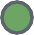 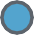 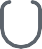 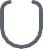 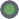 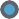 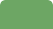 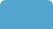 Part A
Hospital Coverage
Part B
Outpatient
Part A
Hospital Coverage
Part B
Outpatient
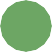 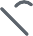 Medicare Supplement
(Medigap)
Part D Prescription Drug Coverage
Combines Parts A & B
Available with or without prescription drug coverage
For investor use.
11
STEP 1
Medigap: Supplemental Medicare Insurance
Ten standard plans offering different levels of coverage
* Plans F and G also offer a high-deductible plan in some states. With this option, you must pay for Medicare-covered costs (coinsurance, copayments, and deductibles) up to the deductible amount of $2,800 in 2024 before your policy pays anything. (Plans C and F aren't available to people who were newly eligible for Medicare on or after January 1, 2020.)
Source: https://www.medicare.gov/health-drug-plans/medigap/basics/compare-plan-benefits.
For investor use.
11
STEP 1
Medicare Part C: Medicare Advantage
MEDICARE ADVANTAGE PLANS
For investor use.
11
STEP 1
Which one is right for you?
For investor use.
11
STEP 2
Questions to weigh when considering plan options
For investor use.
11
STEP 2
Create a health care coverage plan
Hypothetical example of Medicare costs for 65-year-old couple with income <$206,000
1 Actual monthly premiums paid by Part D enrollees vary considerably. In 2024, PDP monthly premiums range from $0 (or less than $1) for a PDP available nationwide to nearly $200 for a PDP available in Pennsylvania and West Virginia (unweighted by plan enrollment). In addition to the monthly premium, Part D enrollees with higher incomes ($103,000/individual; $206,000/couple) pay an income-related premium surcharge, ranging from $12.90 to $81.00 per month in 2024 (depending on income). Source: An Overview of the Medicare Part D Prescription Drug Benefit, KFF.org.
2 Average 2024 annual premium, ValuePenguin, “How Much Does Medicare Cost in 2024?”
For investor use.
11
STEP 3
Take stock of your funding sources
Use your sources of dependable income to cover health care and other essential expenses
Reliable income sources
e.g., pension plan, Social Security, annuities
Essential expenses
Food, clothing, shelter, health care
Cover
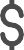 Other income sources
e.g., mutual funds, stocks/bonds, CDs, IRAs, 401(k)s
Cover gaps first
Discretionary expenses
Travel, entertainment, memberships
Then fund
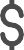 For illustrative purposes only.
For investor use.
16
STEP 4
Create a health care plan with your financial representative
Your representative can help you:
Check health care expense estimates

Categorize essential and discretionary expenses

Review sources of income

Create a plan to ensure that health care and other essential expenses are covered

Develop a financial strategy for discretionary spending
For investor use.
16
Appendix
Additional health care topics
For investor use.
Key dates for Medicare
Parts A & B
Regular Medicare
Part D
Prescription drug coverage
Part C
Medicare Advantage plans
Three months before reaching age 65 (seven-month enrollment window)
Late enrollment penalty (some exceptions apply)
Initial enrollment deadline is the same as Parts A & B
Annual enrollment window for changes:
October 15–December 7
Similar to regular Medicare (Parts A & B)
Window to add, drop, or change:
October 15–December 7
Window to drop existing plan and switch to regular Medicare if plan is non-renewing:
January 1–March 31
Calendar-year enrollment
Limited ability to make changes
For investor use.
20
Medicare and working beyond age 65
What you need to know
Working at a company with
fewer than 20 employees
Enroll in Medicare Parts A & B.
Medicare will now be your primary coverage, and your employer-based coverage will be secondary.
Source: Medicare.gov.
For investor use.
20
Medicare and Health Savings Accounts (HSAs)
No contributions to HSA after enrollment in Medicare
Once Social Security starts, Medicare (Part A) enrollment is automatic and HSA contributions must stop
When you receive Social Security retirement benefits, your Part A coverage is backdated six months (but no earlier than the first month you're eligible for Medicare) to give you six months of backdated benefits. If you contribute to your HSA during those six months, you may face a 6% excise tax and an income tax for those contributions.
If not receiving Social Security, you can defer Medicare to keep HSA
– Compare HSA/High-Deductible Health Plan to Medicare (benefits and costs)
Source: Medicare.gov, SSA.gov.
For investor use.
21
For investor use.
Information provided in, and presentation of, this document are for informational and educational purposes only and are not a recommendation to take any particular action, or any action at all, nor an offer or solicitation to buy or sell any securities or services presented. It is not investment advice.
Fidelity does not provide legal or tax advice.
Before making any investment decisions, you should consult with your own professional advisers and take into account all of the particular facts and circumstances of your individual situation. Fidelity and its representatives may have a conflict of interest in the products or services mentioned in these materials because they have a financial interest in them, and receive compensation, directly or indirectly, in connection with the management, distribution, and/or servicing of these products or services, including Fidelity funds, certain third-party funds and products, and certain investment services.
Not NCUA or NCUSIF insured. May lose value. No credit union guarantee.
2023 Retiree Health Care Cost estimate based on a single person retiring in 2023, 65 years old, with life expectancy that aligns with Society of Actuaries' RP-2014 Healthy Annuitant rates projected with Mortality Improvements Scale MP-2020 as of 2022. Actual assets needed may be more or less depending on actual health status, area of residence, and longevity. Estimate is net of taxes. The Fidelity Retiree Health Care Cost Estimate assumes individuals do not have employer- provided retiree health care coverage but do qualify for the federal government’s insurance program, original Medicare. The calculation takes into account Medicare Part B base premiums and cost-sharing provisions (such as deductibles and coinsurance) associated with Medicare Part A and Part B (inpatient and outpatient medical insurance). It also considers Medicare Part D (prescription drug coverage) premiums and out-of-pocket costs, as well as certain services excluded by original Medicare. The estimate does not include other health-related expenses, such as over-the-counter medications, most dental services, and long-term care.
The information contained herein is general in nature, is provided for informational purposes only, and should not be construed as legal or tax advice. Fidelity does not provide legal or tax advice. Fidelity cannot guarantee that such information is accurate, complete, or timely. Laws of a particular state or laws that may be applicable to a particular situation may have an impact on the applicability, accuracy, or completeness of such information. Federal and state laws and regulations are complex and are subject to change. Changes in such laws and regulations may have a material impact on pre- and/or after-tax investment results. Fidelity makes no warranties with regard to such information or results obtained by its use. Fidelity disclaims any liability arising out of your use of, or any tax position taken in reliance on, such information. Always consult an attorney or tax professional regarding your specific legal or tax situation.
Third-party trademarks and service marks are the property of their respective owners. All other trademarks and service marks are the property of FMR LLC or an affiliated company.
Fidelity Investments® provides investment products through Fidelity Distributors Company LLC; clearing, custody, or other brokerage services through National Financial Services LLC or Fidelity Brokerage Services LLC (Members NYSE, SIPC).
1.939776.139
608971.43.0
0124